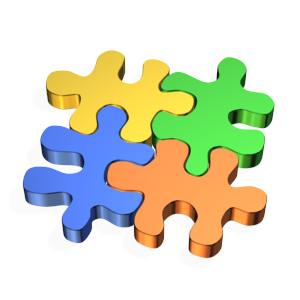 Преобразование тригонометрических выражений
Цель урока: 
закрепить  умения учащихся  применять тригонометрические формулы при преобразовании выражений;
 осуществить подготовку к контрольной работе
Учитель: Клепань Людмила Ивановна
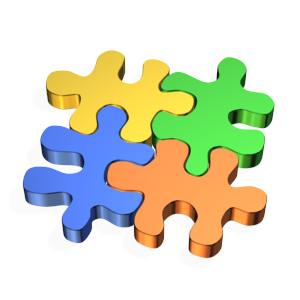 Ход урока
Проверка домашнего задания
 Повторение формул
 Тест на соответствие
 Устные задачи
 Выполнение упражнений
 Самостоятельная работа
 Итог урока
 Домашнее задание
Повторение формул
Формулы приведения
Основные тригонометрические тождества
Основные формулы тригонометрии
Формулы сложения
Формулы суммы и разности синуса и косинуса
Формулы двойных и половинных углов
Основные тригонометрические тождества
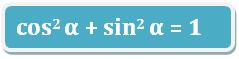 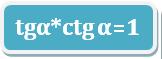 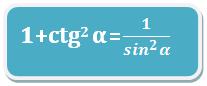 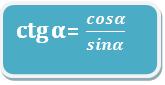 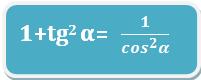 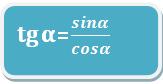 Формулы сложения
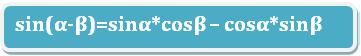 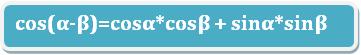 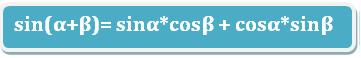 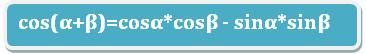 Формулы суммы и разности синуса и косинуса
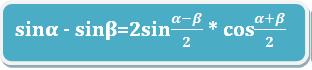 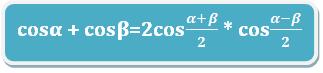 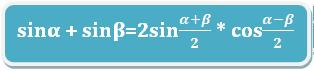 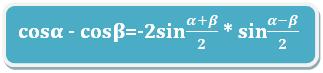 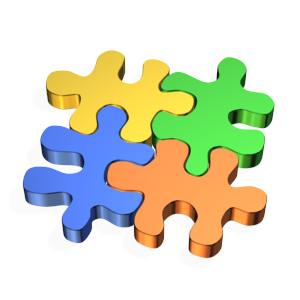 Повторение формул:
Формулы двойных углов
Формулы половинных углов
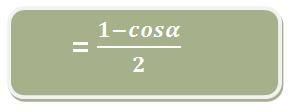 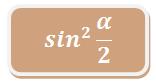 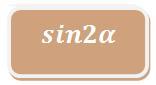 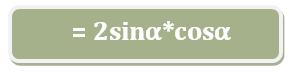 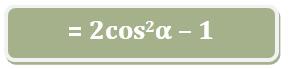 Через косинус
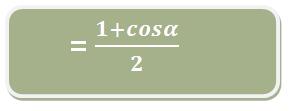 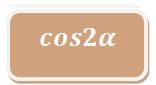 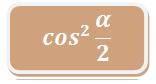 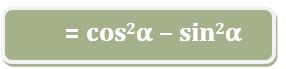 Основная формула
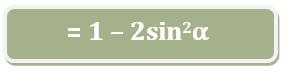 Через синус
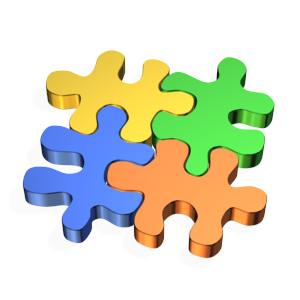 Повторение формул:
Формулы двойных углов
Формулы половинных углов
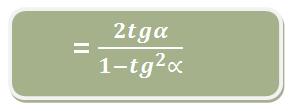 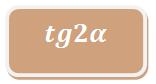 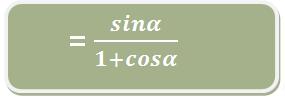 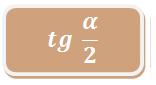 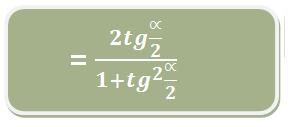 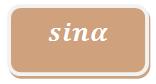 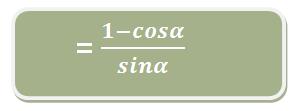 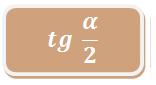 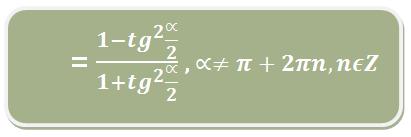 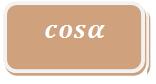 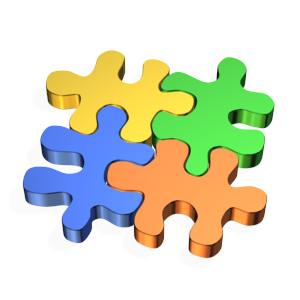 Ответы к тесту на соответствие
Вариант 1
1д
2а
3г
4б
5в
6е
7ж
Вариант 2
1д
2в
3б
4а
5г
6е
7ж
«5»- нет ошибок; «4»- одна ошибка;«3»-две ошибки
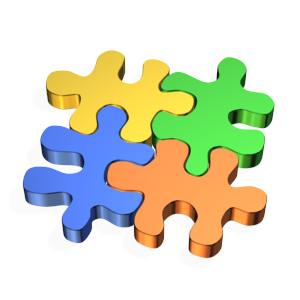 Ответы к самостоятельной работе
Разгадай кроссворд
1
2
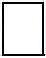 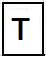 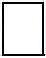 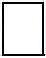 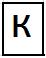 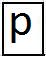 3
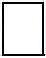 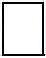 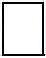 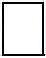 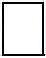 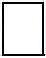 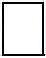 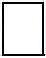 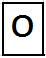 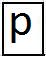 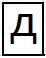 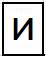 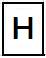 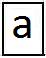 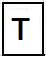 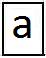 Раздел математики, изучающий свойства синуса, косинуса, тангенса?

2.  Абсцисса точки на единичной окружности?

3.  Синус-это … точки на единичной окружности?

4.  Отношение косинуса к синусу?

5.  Как называется правило для запоминания формул приведения?

6.  Ученый, который ввел известные определения тригонометрических функций, доказал известные вам формулы приведения?
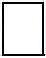 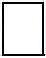 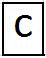 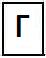 5
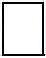 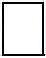 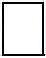 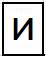 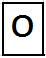 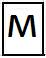 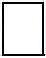 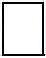 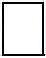 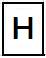 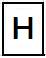 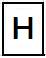 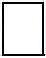 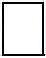 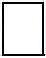 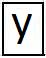 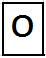 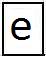 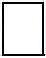 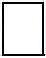 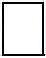 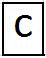 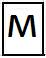 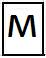 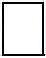 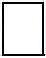 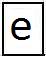 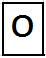 4
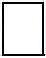 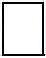 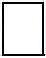 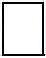 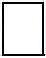 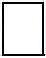 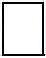 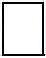 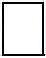 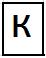 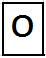 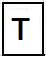 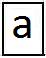 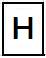 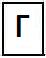 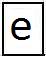 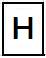 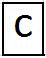 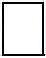 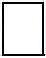 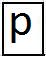 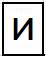 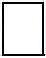 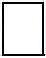 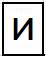 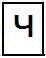 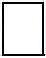 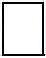 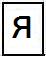 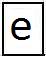 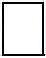 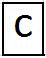 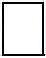 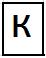 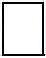 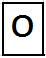 6
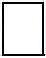 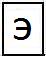 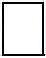 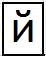 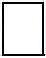 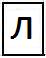 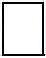 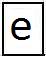 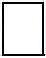 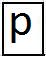 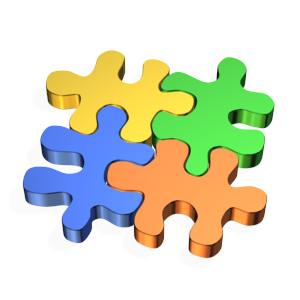 Домашняя задание
Дидактический материал стр. 141-142 В IV (№1,2,3), BIII (№1,2)
Повторить формулы
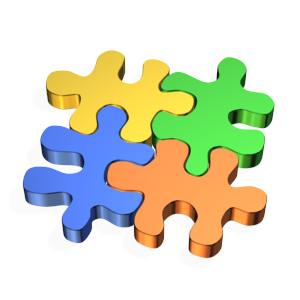 Спасибо!